ASAM PPC-2R Patient Placement Criteria 101
We will begin in a moment…
Housekeeping
Please mute your phone line 
Do not put your phone on hold!
You can ask questions by typing in the chat box on the right of the screen
You can also ask your question on the phone
There will be extra time for questions at the end of the presentation
To get CEUs for CADC, SW, or LPCC, participate in the entire webinar and then fill out the survey at the end.  Your certificate will be emailed to you.
Lynn Posze, MA, LPCC
Kentucky Division of Behavioral Health
502-564-4456
Lynn.posze@ky.gov
How do we as professionals working with addicted clients decide what type of treatment they need?
The “Crystal Ball” Method
“The Magic Eight-Ball” Method
Do we use different lenses to determine treatment?
“This is what the judge court-ordered”

“This is what we have available”

“The client isn’t ready, so I’m not recommending anything”

“I just went to this cool training and everyone has that issue”

We all do the best we can… This tool can make our jobs a little easier!
What are we going to cover?
What is ASAM PPC-2R and the history of its development

How ASAM fits into your assessment process

Levels of Care

Dimensional Criteria

Questions
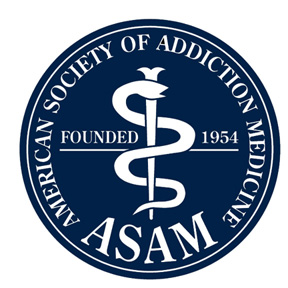 What is ASAM PPC?
The Patient Placement Criteria provide:
A tool to use along with your clinical judgment
Criteria for how bad the problem is and what the client needs
A framework for determining who needs what level of care
Standard descriptions of levels of care and who might need them
Why adopt it in Kentucky?
To give us universal language
To make our work easier
It’s a nationally recognized standard for care
To communicate level of need to insurance and managed care companies
To improve outcomes                 
To maximize our resources
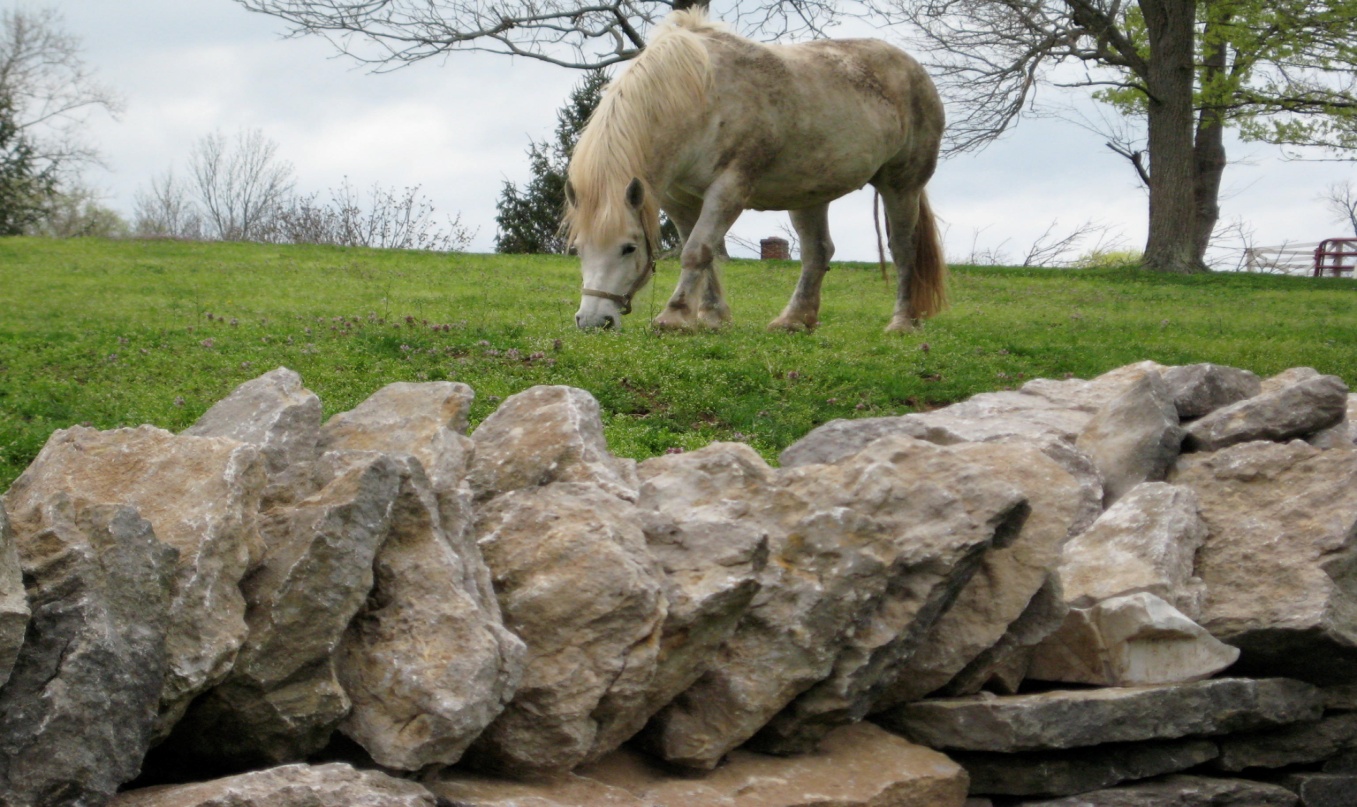 ASAM History
A national guideline for placement, continued stay and discharge of patients with alcohol and other drug problems created by the American Society of Addiction Medicine.

American Society of Addiction Medicine was founded in 1950 by a group of physicians with an interest in addictions treatment to address the lack of :  common language, systematic assessment, systematic tx approach, effective individualized tx plans
ASAM History
Received input from physicians, counselors, social workers, and psychologists

Previous versions have been continuously critiqued and reviewed helping to create the most useful manual possible

The ASAM Criteria followed soon after (1991) and was revised in (1996) and revised again in (2001)
Complications-driven Treatment
No Diagnosis
Treat complications
No continuing care
Relapse
[Speaker Notes: ER, psych hospital
No diagnosis
Treatment of complications of addiction (broken bones, heart attack, liver disease) with no continuing care
Relapse triggers more treatment of complications]
Program-driven Treatment
Diagnosis
Program
Aftercare
Relapse
[Speaker Notes: Diagnosis determines treatment
Treatment is the primary program and aftercare
Programs are a set number of days long and are not unique to the individual’s needs
Treatment is based on the program, funding, mandates
Relapse triggers a repeat of the program]
Individualized, Clinically-driven Treatment
Assessment
Progress
Problems/Priorities
Plan 
Treatment
[Speaker Notes: Assessment:  data from all biopsychosocial dimensions, both strengths and needs.  Use objective measurable criteria (standardized tools like the ASI or the Beck Depression Inventory) AND clinical judgement.

Problems/Priorities: biopsychosocial severity and level of functioning (rating)

Plan:  biopsychosocial treatment – intensity of service – modalities and levels of service

Progress:  response to treatment]
Client-Directed, Outcome-Informed Treatment
Assessment
Progress
Problems/Priorities
Plan 
Treatment
[Speaker Notes: Assessment:  multidimensional assessment

Problems/Priorities: build engagement and alliance working with multidimensional obstacles inhibiting the client from getting what they want.  The therapeutic alliance is the greatest determinant of the outcome of treatment.  What is the client there for?  Agree on goals, strategies, and methods.  Build a collaborative treatment contract.  Also work with the client’s strengths in each dimension.

Plan/Treatment:  broad flexible array of services that client can move fluidly between.  The client can enter the system at any level and move as needed.  Clients don’t have to “fail” at a level of care to move up or down.  Go with the least intensive that is safe and secure for the client.  If you have limited services and levels of care in your agency/region, link with other providers as needed.  Lengths of stay is not fixed but depends on the severity of the illness and the progress or response to treatment.

Progress:  measure every session for outcome and therapeutic alliance.  Work to prevent treatment drop-outs.  Can use Miller’s Session Rating Scale and Outcome Rating Scale.]
Client-Directed, Outcome Informed
Enhances efficient use of limited resources
Variable length of stay determined by client need and progress
Can increase retention and reduce drop outs and relapse
Broad flexible levels of care, such as mixing IOP and housing to get a residential type program
Creative use of resources to develop a treatment package for each client
Client and clinician have a choice about treatment levels – least intensive while safe and effective
Can enter the system at any level of care and move as needed
If there are limited levels of care in your area, link with other providers as needed
The Heart of Client-Directed Tx
Build a therapeutic alliance… it is the greatest determinant of treatment outcome
Come to agreement with your client about the treatment 
Goals
Strategies
Methods
If the client is not with you, your treatment will not be effective
Court-ordered or leveraged treatment can be effective
Goal may be to satisfy the court order!
Help the client accomplish what is important to them, which will likely involve staying clean and sober
Continuum of levels of treatment care
Level .05 – Early Intervention
Level I – Outpatient Treatment
Level II – Intensive Outpatient/Partial 			       Hospitalization
Level III – Residential/Inpatient Treatment
Level IV – Medically Managed Inpatient Treatment
.05 Early Intervention
For those individuals who are at high risk for developing substance use disorders or for whom there is insufficient information to document a substance use disorder.

Should have the capacity to move individuals in imminent danger to an appropriate level of care or provide outpatient treatment together with an early intervention for those needing it

Examples:  DUI education, basic education, early intervention with adolescents
Level I:  Outpatient Treatment
Less than 9 hours of services/week (6 for adolescents)
Recovery and/or motivational enhancement strategies
Are appropriate for individuals with low severity in all dimensions of assessment with the exception of dimension 4 (readiness to change)

Any level may be addiction only (AOS), dual diagnosis capable (DDC), or dual diagnosis enhanced (DDE)
[Speaker Notes: **DDC:  Dual Diagnosis Capable Program - has a primary target population of individuals with substance related disorders but also has an expectation and willingness to treat individuals with co-occurring mental health conditions, in-house or by referral to concurrent mental health services.
***DDE: Dual Diagnosis Enhanced Program – the program has the combined capacity to treat both mental health and substance related disorders equally.]
Level II:  Intensive Outpatient/Partial Hospitalization
IOP is 9+ hours/week; partial hospitalization is 20+ hours/week

For clients not needing 24 hour care

Provide treatment during the day, after work, or school, in the evenings or weekends

Have capacity to provide medical and psychiatric consultation, psychopharmacological consultation, medication management, and crisis services
Level III:  Residential/Inpatient Treatment
They provide 24 hour treatment services in a safe environment

Level III.1:  clinically managed low intensity (5 clinical hrs/wk)
Level III.3:  clinically managed medium intensity (lower intensity milieu for cognitive/other impairments)
Level III.5:  clinically managed high intensity
Level III.7:  medically monitored inpatient

Where do the Recovery Kentucky Centers fit?
Level IV:  Medically Managed Inpatient
24 hour medical and nursing care with staff credentialed in mental health and addiction

Has the capability of an acute care hospital or psychiatric hospital

For severe, unstable problems in Dimensions 1, 2, and 3

Must be dual diagnosed enhanced (DDE)
Medication Assisted Treatment
Methadone, Suboxone 
Can also be meds such as Naltrexone or antabuse
Generally provided in Level I
Clients on MAT can be in OP, IOP, residential treatment, detox
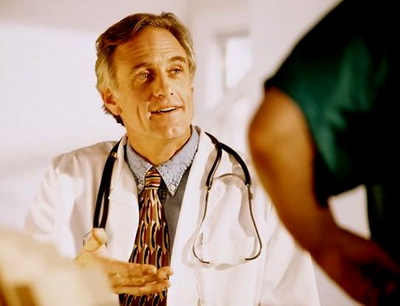 Assessment
What does the client want?  Why now?
Multidimensional assessment including strengths, supports, resources, risks and deficits
Imminent danger
Relates to all dimensions
Immediate Need Profile
Risks that require immediate attention
Consider the 3 H’s
History
Here and now
How concerned are you
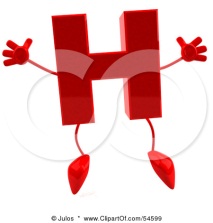 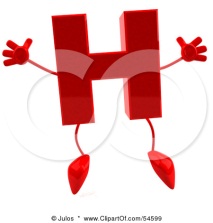 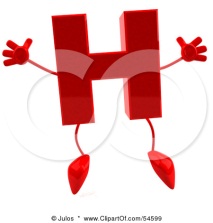 Six Dimensions
Dimension 1:  Acute Intoxication/Withdrawal Potential
Dimension 2:  Biomedical Conditions and Complications
Dimension 3:  Emotional, Behavioral, or Cognitive Conditions 			and Complications
Dimension 4:  Readiness to Change
Dimension 5:  Relapse, Continued Use or Continued Problem 		                Potential
Dimension 6:  Recovery/Living Environment
Rating Risk in the 6 Dimensions
0 – no or very low risk.  Stable.
1 – mild discomfort, can be stabilized, functioning 	restored  easily
2 – moderate risk/difficulty functioning but can 	understand support services
3 – serious difficulties – in or near imminent danger
4 – highest concern – severe, persistent, poor ability 	to cope  with illness, life threatening

 Can also rate as LOW, MEDIUM, and HIGH
[Speaker Notes: Level 1 examples:  
	dimension 1 – coming off of drugs/alcohol with some discomfort but not bad
	dimension 2 – a bit of hypertension – just monitor
	dimension 4 – willing to explore change
 Level 2 examples:
	dimension 1 – some discomfort but able to cope
	dimension 4 – not sure if ready to commit
Level 3 examples:
	dimension 1 – severe withdrawal, quite sick, close to imminent danger
	dimension 2 – blood pressure spiking
	dimension 4 – doesn’t think there is a problem, just there because of external pressure
	dimension 5 – children in the home so relapse or continued use would endanger them
Level 4 examples:
	dimension 1 – life threatening, possibility of seizures, need IVs and nursing care
	dimension 2 – blood pressure so high a stroke is possible
	dimension 4 – doesn’t think they have a problem at all

Could be high risk in any dimension]
Use a risk rating chart
Several examples available:
ASAM Checklist
Rating of Severity/Function
Can use one that is already made or create your own
How do the 6 Dimensions lead to a level of care?
Dimensions 1, 2 and 3 – high risk/severity = immediate need for high intensity services
Dimensions 4, 5, and 6 – balance out strengths and challenges in these dimensions interact – combine and contrast to determine the lowest intensity service level that is safe and effective for the client (and others)
Dimension 1:  Acute Intoxication/Withdrawal Potential
What risk is associated with the individuals current level of intoxication?
Is there a significant risk of severe withdrawal symptoms or seizure based on past history?
Is there significant risk based on the amount, chronicity, or frequency of use or the recencey of discontinuation or significant reduction in the use of alcohol and/or other drugs?
Are there current signs or symptoms of withdrawal?
Does the individual have supports to assist in the ambulatory detoxification, if medically safe?
[Speaker Notes: Direct correlation between risk/severity and level of care for Dimensions 1, 2, and 3]
Matching assessment of severity of this dimension with level of care
[Speaker Notes: Level ID – ambulatory without extended onsite monitoring
	OP – office, healthcare setting, treatment facility, home with clinicians to supervise/evaluate/refer
Level IID – ambulatory with entended onsite monitoring
	OP.  Same settings but not home.  Home at night in supportive environment
Level IIID – residential  
	III.2D - Clinician managed.  Social setting detox.
	24 hour supervision, observation, support.  Peer and social support.
	III.7D – Medical monitoring.  24 hour supervision and evaluation.  MD approved and/or monitored
Level IVD – inpatient (hospital)
	medically managed detox.  24 hour, medically directed withdrawal management in acute care setting.]
Dimension II:  Biomedical Conditions and Complications
Are there current physical illnesses, other than withdrawal, that need to be addressed because they create risk or complicate treatment?
Are there chronic conditions that affect treatment?
Hypertension, cardiac disorders, vascular disorders, diabetes, and seizure disorders are all high on the list
Chronic benign pain syndromes are often an issue
There are a range of chronic disorders that may need to be considered in placement decisions
Matching assessment of severity of this dimension with level of care
Dimension 3:  Emotional, Behavioral, or Cognitive Conditions and Complications
Are there current psychiatric illnesses or psychological, behavioral, emotional, or cognitive problems that need to be addressed because they create risk or complicate treatment?
Are there chronic conditions that affect treatment?
Do any emotional, behavioral, or cognitive problems appear to be an expected part of the addictive disorder, or do they appear to be autonomous?
Even if connected with the addictive disorder, are they severe enough to warrant specific mental health treatment?
Is the individual capable of managing the activities of daily living?
Does the individual have the resources to cope with the emotional, behavioral, or cognitive problems?
Matching assessment of severity of this dimension with level of care
Dimension 4:  Readiness to Change
Pre-contemplation:  does not know they have a problem.  “In denial.”  Avoids thinking about their behavior.  Risk rating:  4

Contemplation:  aware of problem but ambivalent.  Teeter between cost and benefit of continued use.  Risk rating: 3

Preparation:  intending to take action in the immediate future Risk rating:  2

Action:   specific overt changes have been made in the last 6 months to reduce risk.  Risk rating: 1
Maintenance:  achieved change goals for 6+ months.  Risk rating: 0
Matching assessment of severity of this dimension with level of care
Not as direct a correlation between Dimensions 4, 5, and 6 and levels of care
May need to use motivational strategies to attract them into treatment
Resistance is not unexpected and does not exclude clients from treatment
If risk is low in other dimensions, may work on increasing motivation in a lower level of care first to prepare for treatment:  a “discovery plan”
If high risk/severity in other dimensions, may need to “contain” the client and do motivational enhancement in a higher level of care
Look for strengths – can build on past successes and strategies
Dimension 5:  Relapse, Continued Use or Continued Problem Potential
Relapse:  stops using on purpose and begins again
Continued use:  never stops using to begin with 
Is the individual in danger of continued substance use or relapse?
Would continued use/relapse be dangerous to them or others (children, other drivers, paramour)?
How severe are the problems and further distress if the individual is not successfully engaged in treatment at this time?
How aware is the individual of relapse triggers, ways to cope with cravings to use, and skills to control impulses to use or impulses to harm self or others?
Matching assessment of severity of this dimension with level of care
Have to consider in relation to other dimensions
High severity can indicate need for higher intensity of services but not necessarily
Consider the lowest intensity that is safe and effective

Examples:
High likelihood of smoking marijuana with low risk to self of others
High motivation for treatment (dimension 4) but continued use or relapse in OP/IOP services
Dimension 6:  Recovery/Living Environment
Assess for risks, issues, strengths, skills, and resources in:
Recovery supports
Living environment
Family, friends, social network
Work/school
Finances
Transportation
Legal mandates/requirements
Matching assessment of severity of this dimension with level of care
Have to consider in relation to other dimensions
High severity can indicate need for higher intensity of services but not necessarily
Consider the lowest intensity that is safe and effective

Examples:
if homeless but able to reduce/stop using
Stable home, good supports but unable to stop using
High risk of being beat up by paramour, high risk of relapse/continued use, low or high severity on readiness to change
Example:  Amy
No imminent needs in Dimensions 1-3
High risk in relapse/continued use potential
Some strengths in recovery environment and readiness to change
[Speaker Notes: Amy 
Divorced, white famale
Assessed first time ever
No alcohol in 48 hours – history of sweats, internal tremors and nausea. No hallucinations, seizures or DT’s
Good health except for alcohol hepatitis – just released from hospital 1 week ago, referred by doctor for assessment and treatment.  Drank after being released from hospital but stopped again.
Two past suicide attempts, most recent three years ago.  On Prozac, sees a psychiatrist once a month
Rents an apartment, lives with her teenage son who doesn’t think she has a problem.  Divorced.  
Unemployed due to a lay-off.  Never lost a job due to addiction.
Cooperative.  Aware of the consequences of her drinking but blames others and minimizes the issue.
Doesn’t know much about alcoholism but wants to learn more.]
Amy’s Story
What level of care does Amy need based on ASAM placement criteria?

What do you anticipate  as Amy’s response to your recommended level of care?

How do you talk with Amy using the ASAM criteria information?

If Amy disagrees with the initial recommendation for level of care, what other options would you consider for your plan?
Documenting ASAM
Your Director will tell you exactly how your agency wants you to document ASAM (what forms or paperwork)
Everyone will document this:

Level of Care/Service Indicated (ASAM # or service name)
Level of Care/Service Received (ASAM # or service name)
Reason for Difference:  

Service not available
Provider judgment
Client preference
Client on waiting list for appropriate service
Service available, no payment source
Geographic accessibility
Family responsibility
Language
Not applicable
Not listed (specify)
[Speaker Notes: Level of Care/Service Indicated:  Insert the ASAM Level number that offers the most appropriate level of care/service that can provide the service intensity needed to address the client’s current functioning/severity; and/or the service needed, e.g. shelter, housing, vocational training, transportation, language interpreter

Level of Care/Service Received:  ASAM Level number – if the most appropriate level or service is not utilized, insert the most appropriate placement or service available and circle the reason for difference]
When to use ASAM
At first contact with client (at assessment, when referral is made, to see if a referral is appropriate for your program)

During treatment
If not doing well
If achieving goals

At discharge
To see what the client needs next
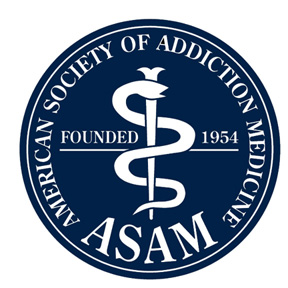 Continued Treatment Guidelines
Keep the client in the current level of care if:

They are making progress but not yet achieved their goals

They are not yet making progress but has the capacity to resolve their problems, are actively working on goals, and continued treatment is necessary to reach their goals

New problems have been identified that can be treated at this level
Discharge and Transfer Criteria
Consider transferring if one of these:
They have achieved their goals and resolved the problem (transfer to a lower level of care)

They are unable to resolve the problem despite adjustments to the treatment plan (increase level of care)

They demonstrate a lack of capacity to resolve the problems (increase level of care)

If the problems get worse or more problems emerge that can’t be effectively treated at this level of care (increase level of care)
Additional training on ASAM
Multidimensional Assessment
From Assessment to Service Planning and Level of Care

Online trainings by the Change Company
Dr. Mee Lee (developer of ASAM PPC)
5 hours of CEU per e-learning course
$25 per e-learning course
http://changecompanies.net/training_elearning.php
What questions do you have?
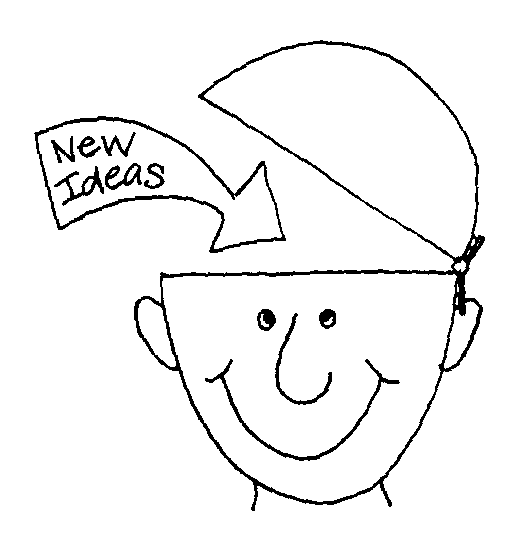